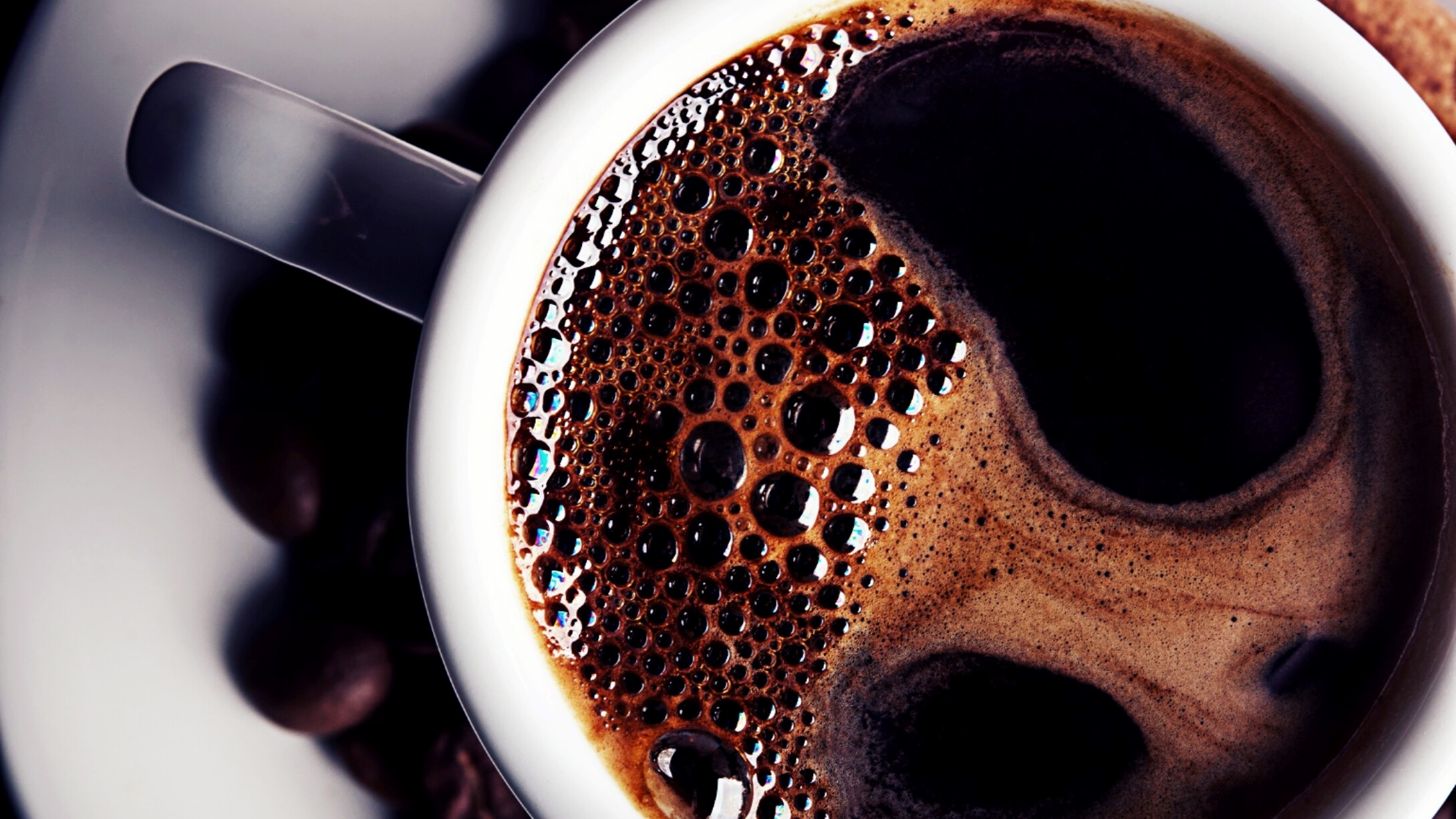 Monographic Ordering Methods Before and After Covid-19
Presented by Catrina Mancha
Monographic Ordering Priorities
Vendor Ordering Preferences
Main Vendors
Other Options
GOBI  (Only single title e-book vendor)
	-- Academic/Textbooks/General/Juvenile
MIDWEST LIBRARY 
	-- Academic/Univ. Press/General/Juvenile
INGRAM
	-- General/Juvenile
GOBI BookZone
	-- Out of Print/Out of Stock titles
MIDWEST LIBRARY 
	-- Out of Print/Out of Stock/Comic Books
Amazon/Direct Vendor Orders
	-- When it’s not available at any other location
Main Vendors Ordering
Only single title e-bk vendor
API ordering enabled
EDI invoicing enabled
ALMA import profile set-up for ordering
EDI invoicing enabled
ALMA import profile set-up for ordering
Working on EDI invoicing
Other Vendor Options
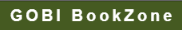 Manual ordering thru GOBI 
Need to test import profile for bib records and POL creation in ALMA 
If POLs can be exported back to GOBI then EDI invoicing is available
Selector provides exact item desired in order selection 
ALMA import profile set-up for ordering
EDI invoicing enabled
Manual ordering from Amazon or direct vendor with Procurement card
Manual bib and POL creation in ALMA
Manual invoicing in ALMA
GOBI Ordering
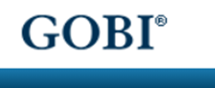 Librarian-selectors make selections and submit orders in GOBI 
All order selections are checked for duplicates within ALMA
Selections are reviewed to ensure all orders contain correct fund codes and ordering information 
Orders are submitted in GOBI and API records and POLs are created in ALMA
EDI invoices are usually available before both print and e-books are received
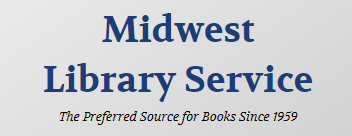 Midwest Library Ordering
Librarian-selectors make selections and submit orders on Midwest Library site 
All order selections are checked for duplicates within ALMA
Selections are reviewed to ensure all orders contain correct fund codes and ordering information 
Orders are submitted on Midwest Library site and records are imported into ALMA and POLs are created then order confirmation is exported back to vendor
EDI invoices are usually available before books are received
INGRAM ipageOrdering
Only a few librarian-selectors can make selections and submit orders on ipage site 
All order selections are checked for duplicates within ALMA
Selections are reviewed to ensure all orders contain correct fund codes and ordering information 
Orders are submitted on ipage site and records are imported into ALMA and POLs are created then order confirmation is exported back to vendor
Invoices are added to ALMA manually but we are working on testing EDI invoicing
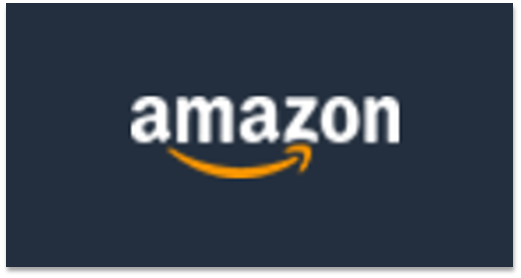 Amazon or Direct Vendor  Ordering
Librarian-selectors can email links for selections from Amazon or other vendor sites 
All order selections are checked for duplicates within ALMA
Selections are emailed with correct fund codes and ordering information to the analyst with pro-card access
Orders and POLs are created manually in ALMA when items acknowledgments are received from the analyst
Invoices are added to ALMA manually when the analyst receives the monthly pro-card report
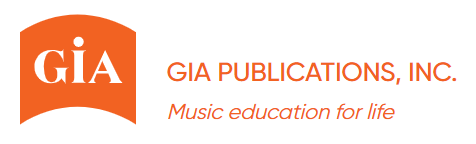 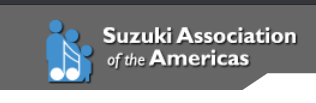 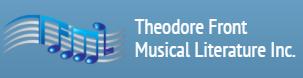 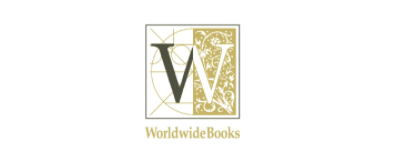 Covid-19 Changes to Ordering
When the campus closed and moved to remote learning conditions there was a strong need to change all pending order requests into e-bk selections when available. 
Any titles still on order that were available in e-bk format and had comparable prices, were also transferred to e-bk format.  
Due to the pending EOY deadlines there were limited funds for any additional requests beyond what was needed for remote learning.
MARCH  2020
Advantages of Remote Working
ALMA/PeopleSoft Integration
Implementing EDI invoicing
Implementing          Gobi API
Since we were integrating  ALMA/PS, for accounting purposes it just made sense to update as many vendors as possible to EDI invoicing.
We already had a few electronic resources vendors using EDI, so we just had to work on adding major monographic vendors.
We were already open to using GOBI API; but, with the new option of adding POLs to the CZ this made the decision easier.
Working remotely and only having a few e-books to test made it a bit difficult; but, we still were able to test print books with the API.
Before the Covid-19 closure,  we were already discussing ALMA/PS integration with our campus accounts payable department. 
Since we were working remotely with little notice this provided a perfect environment for this project.
Supporting Students During Remote Learning Conditions
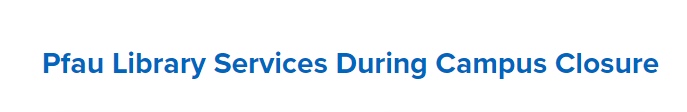 CSU San Bernardino over the years has made a commitment to providing students as many textbooks as the textbook budget allows on reserves. 
With the change to remote learning we continue to provide this service with an increase in e-textbook purchases.
We order e-books mainly from GOBI and when unlimited user access is not an option, we purchase multiple copies of 3-user or 1-user access. 
GOBI also allows us to upgrade user access and simply pay the difference.
Moving Forward in a New Learning Environment
As we move forward in this new remote learning environment, we plan to continue to provide student needed resources electronically when we are able to do so.
With unforeseen budget constraints pending in the future, we look towards developing stronger relationships with our college deans and department chairs. In hopes of sharing the burden of funding future student needs for both print and electronic resources.
Any new future items purchased for our library collection will need to be reviewed to ensure that they will assist our students in a new learning environment.
THANK YOU
Questions contact:
Catrina Mancha 
cmancha@csusb.edu